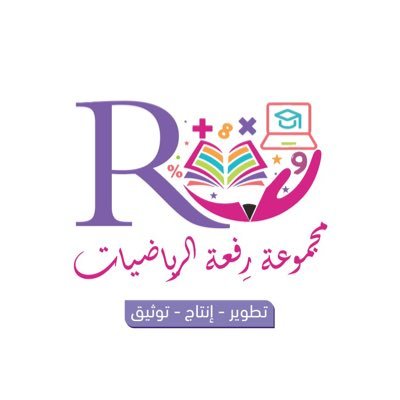 1 – 2
القيمة المنزلية للأعداد حتى 100
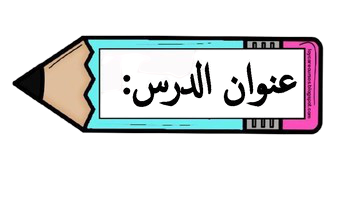 أ.أحـمـد الأحـمـدي  @ahmad9963
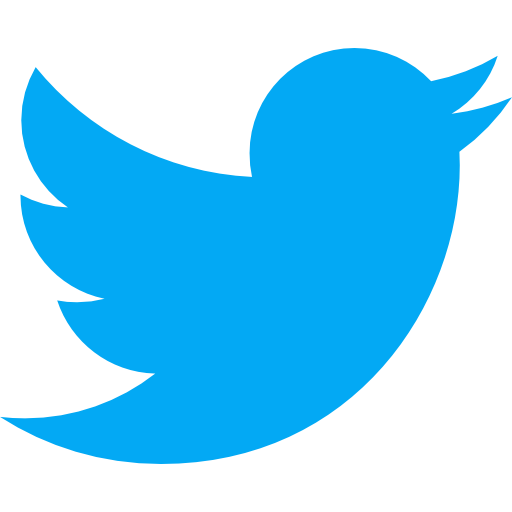 1
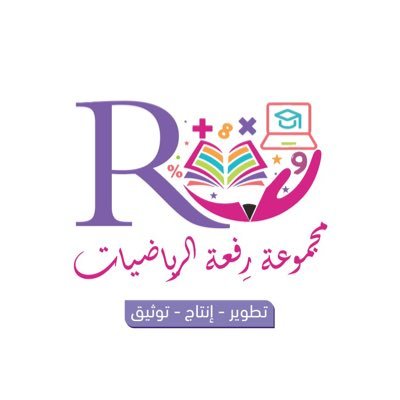 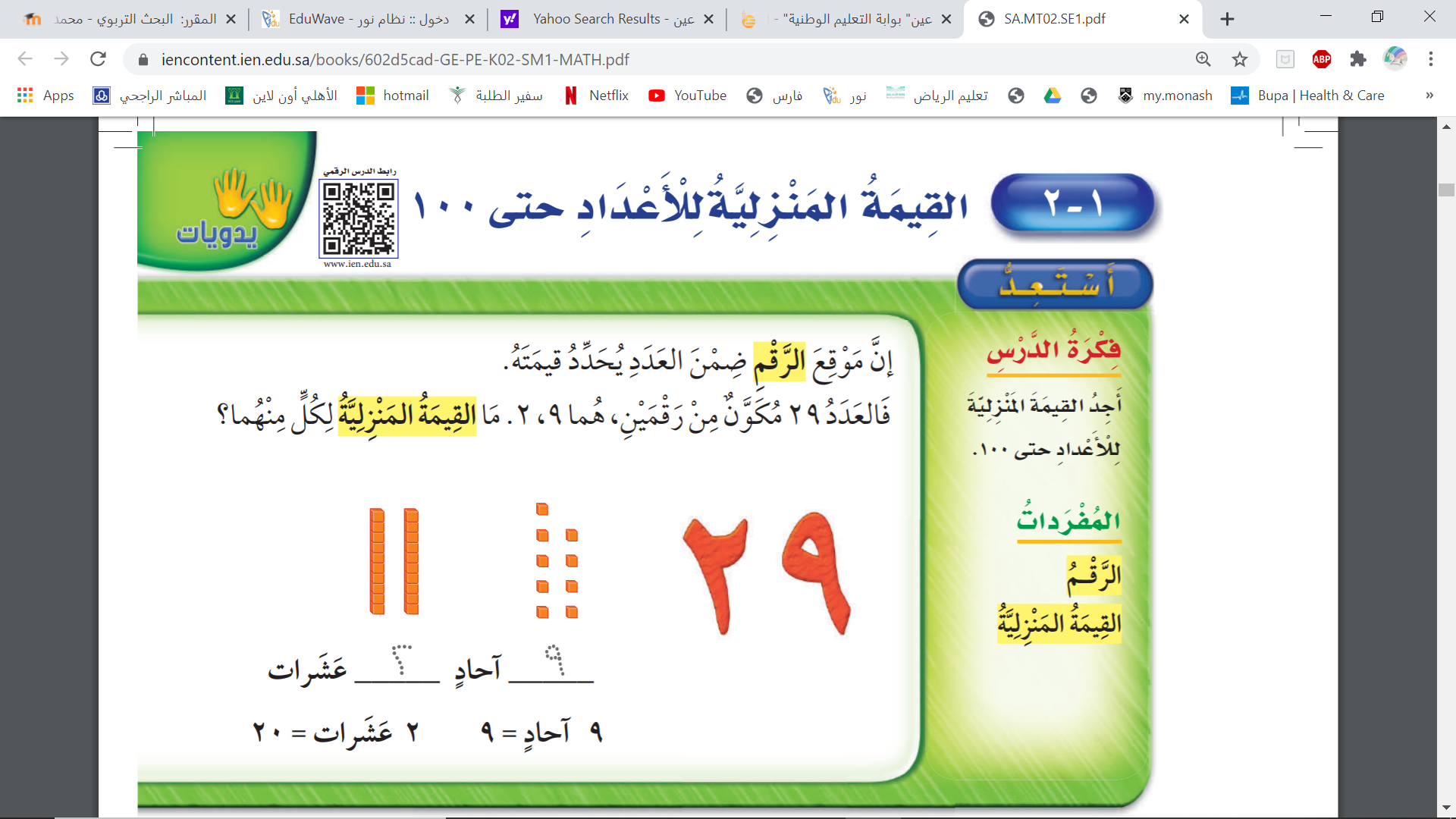 فكرة الدرس

أجد القيمة المنزلية للأعداد حتى 100

المفردات
الرقم
القيمة المنزلية
2
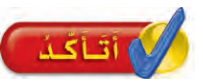 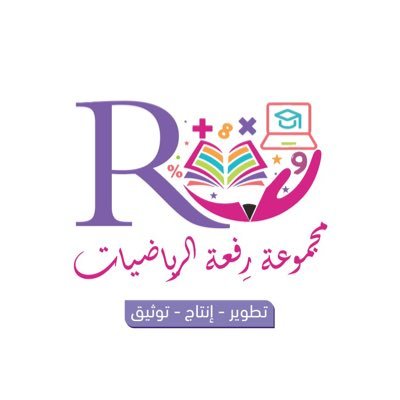 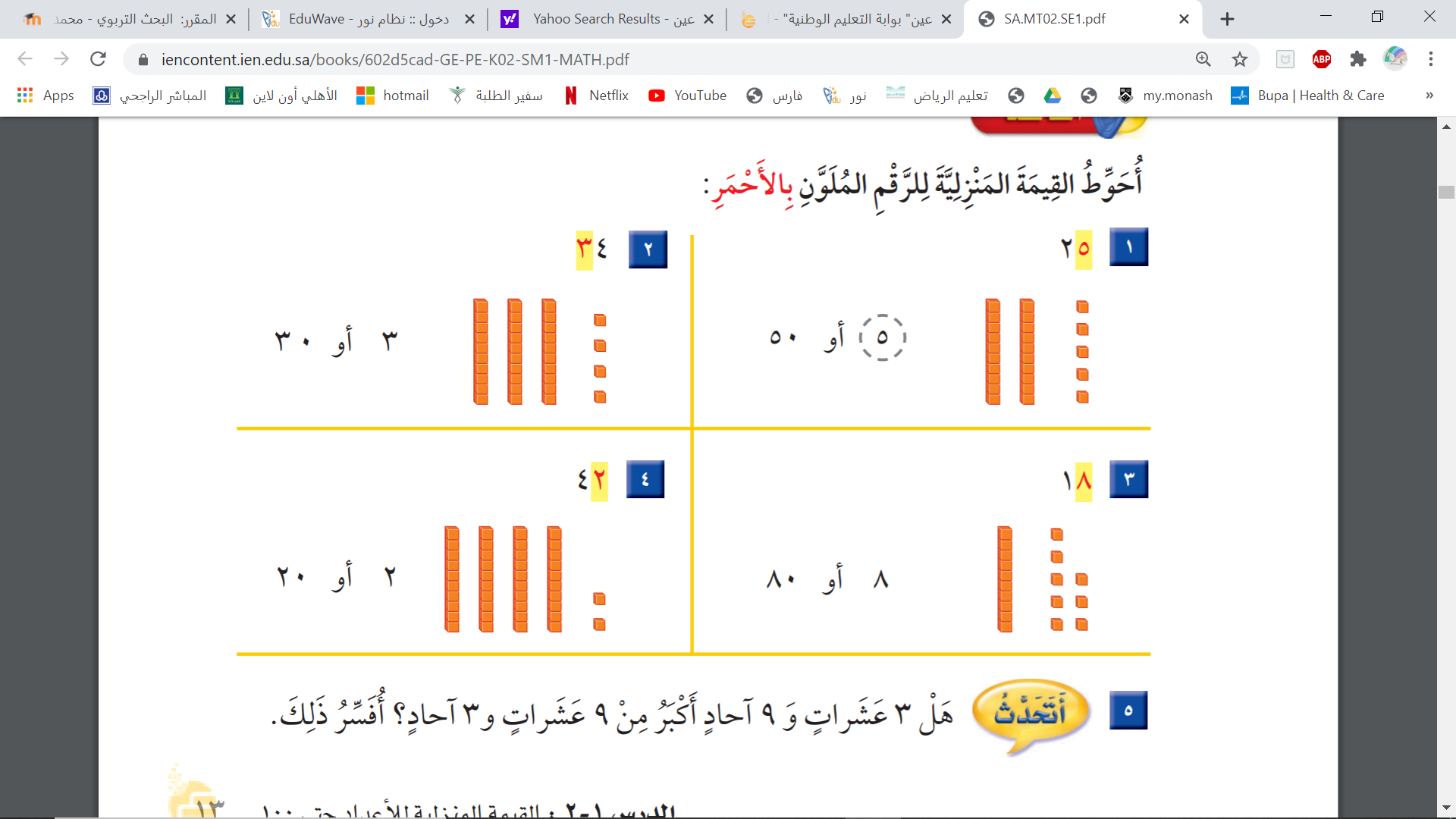 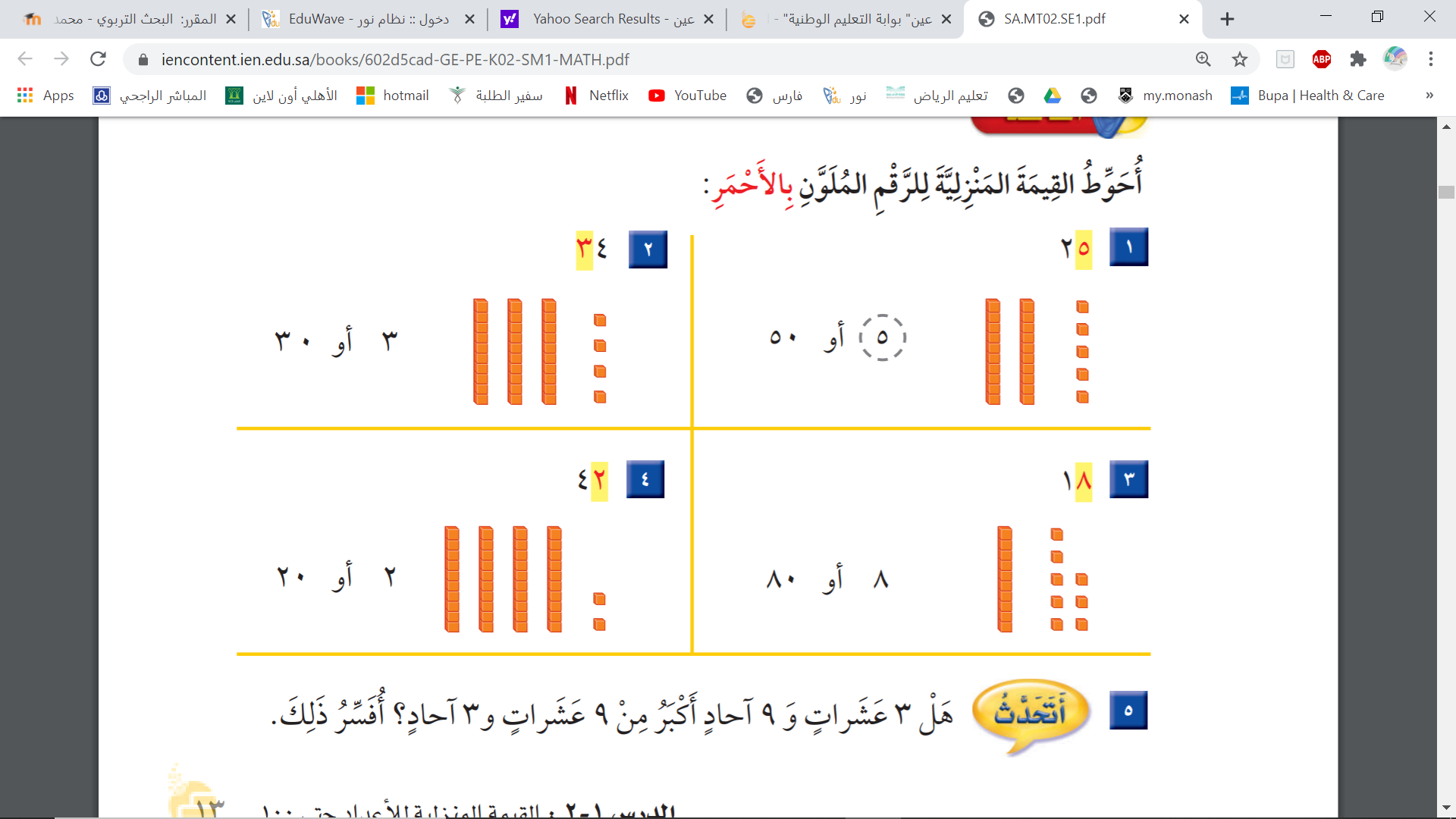 3
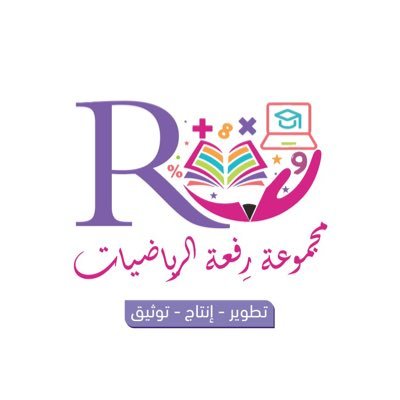 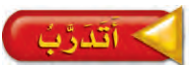 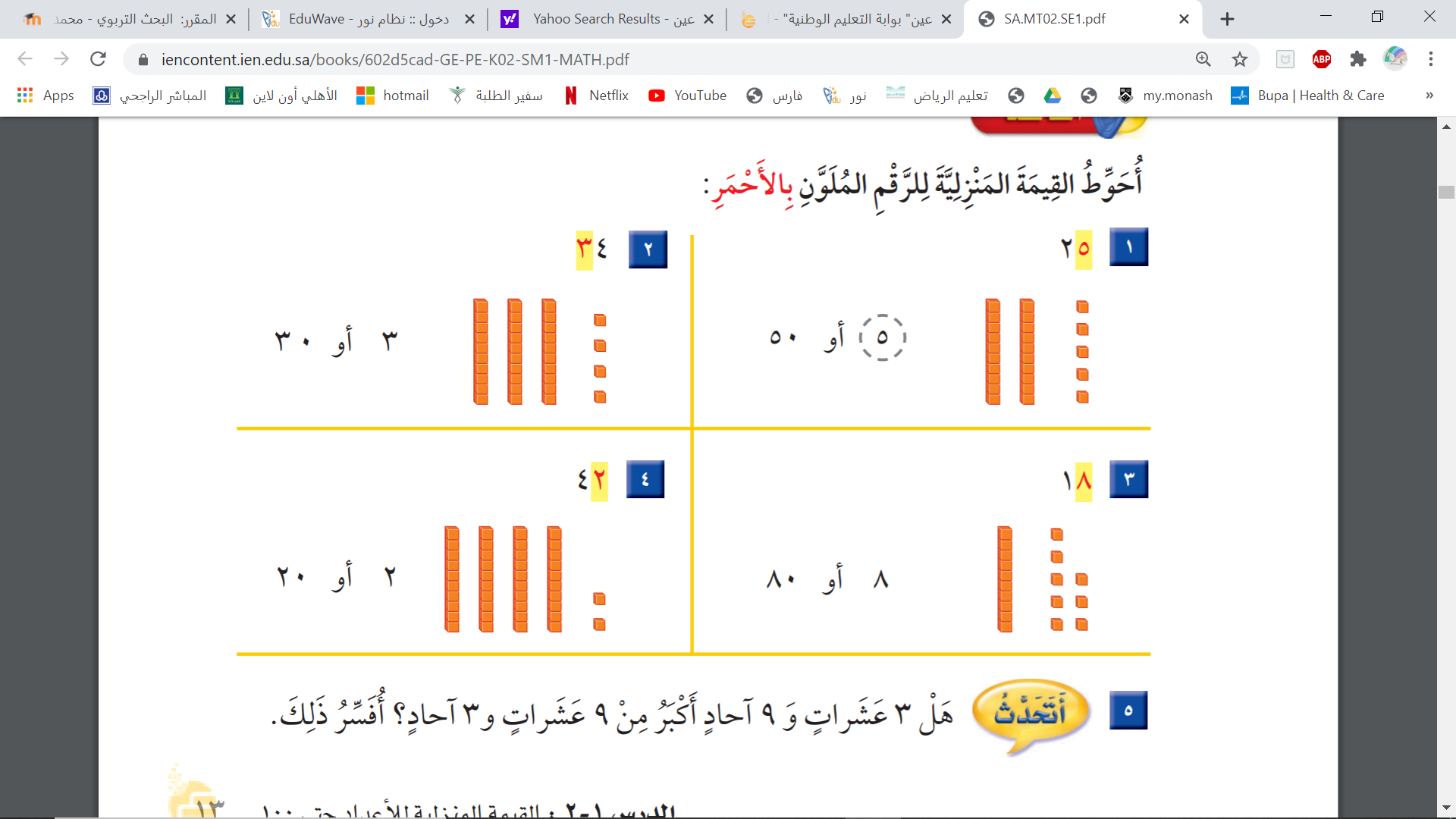 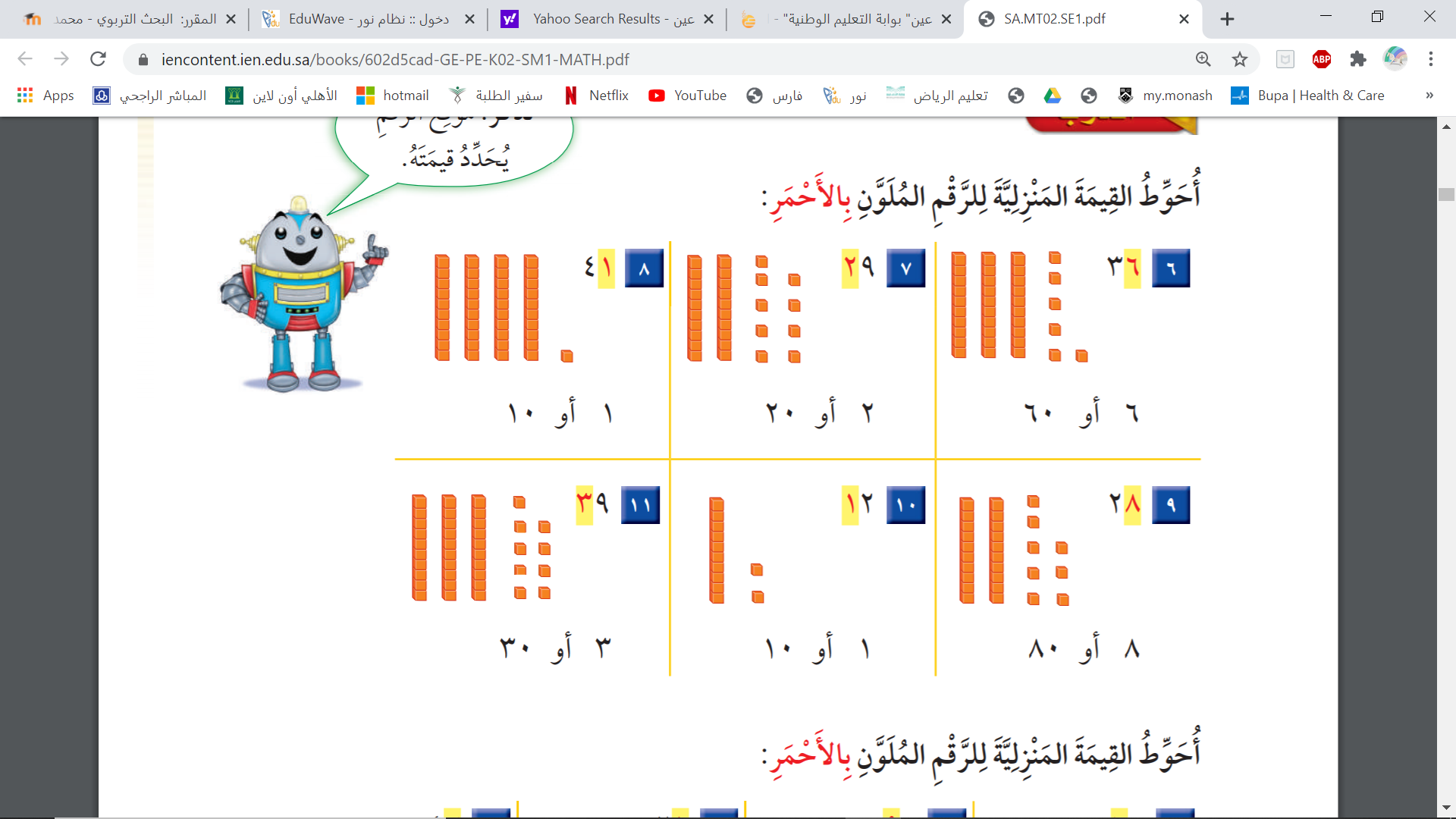 4
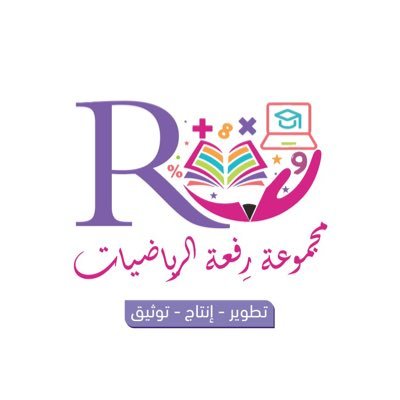 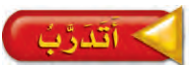 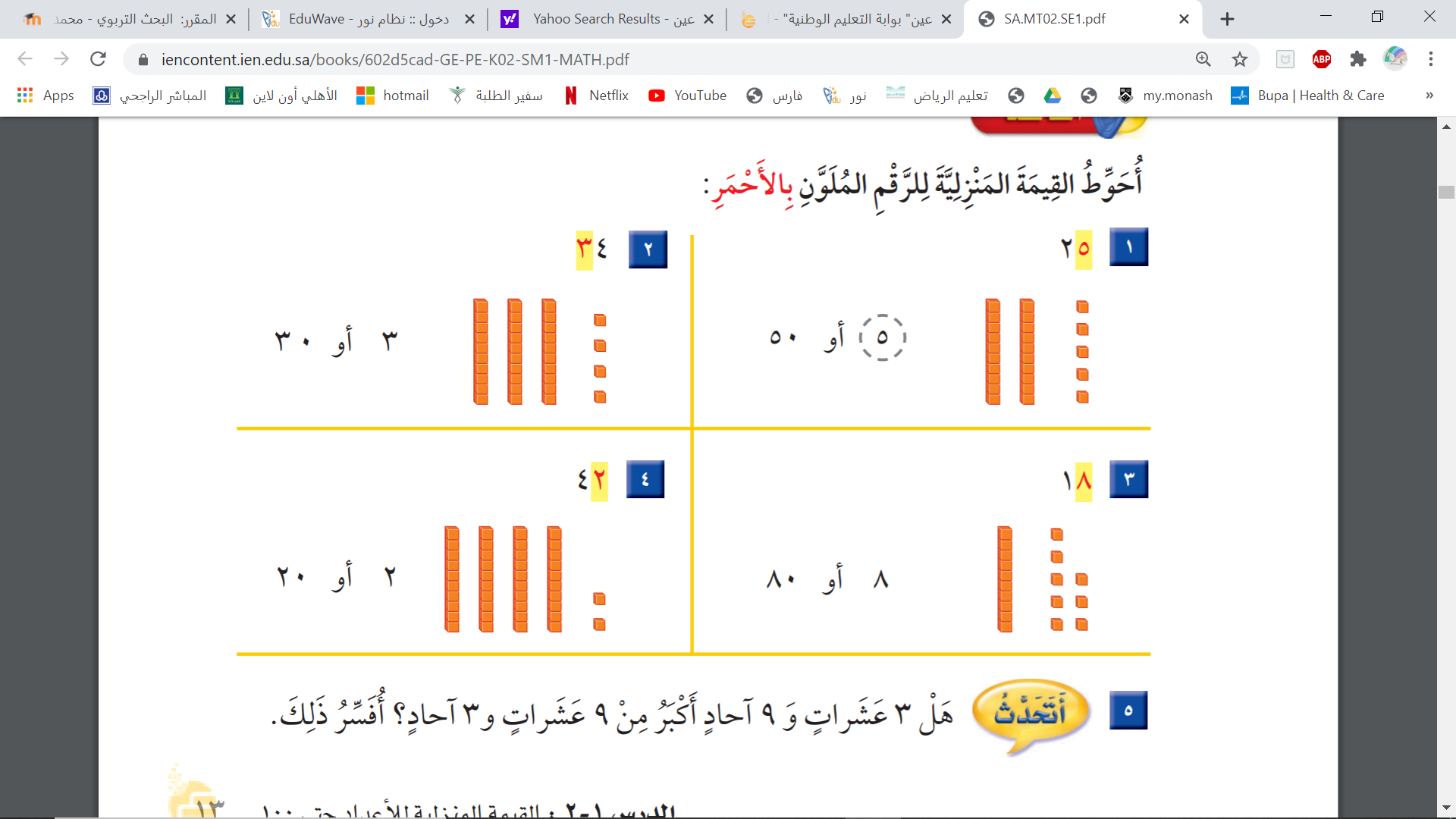 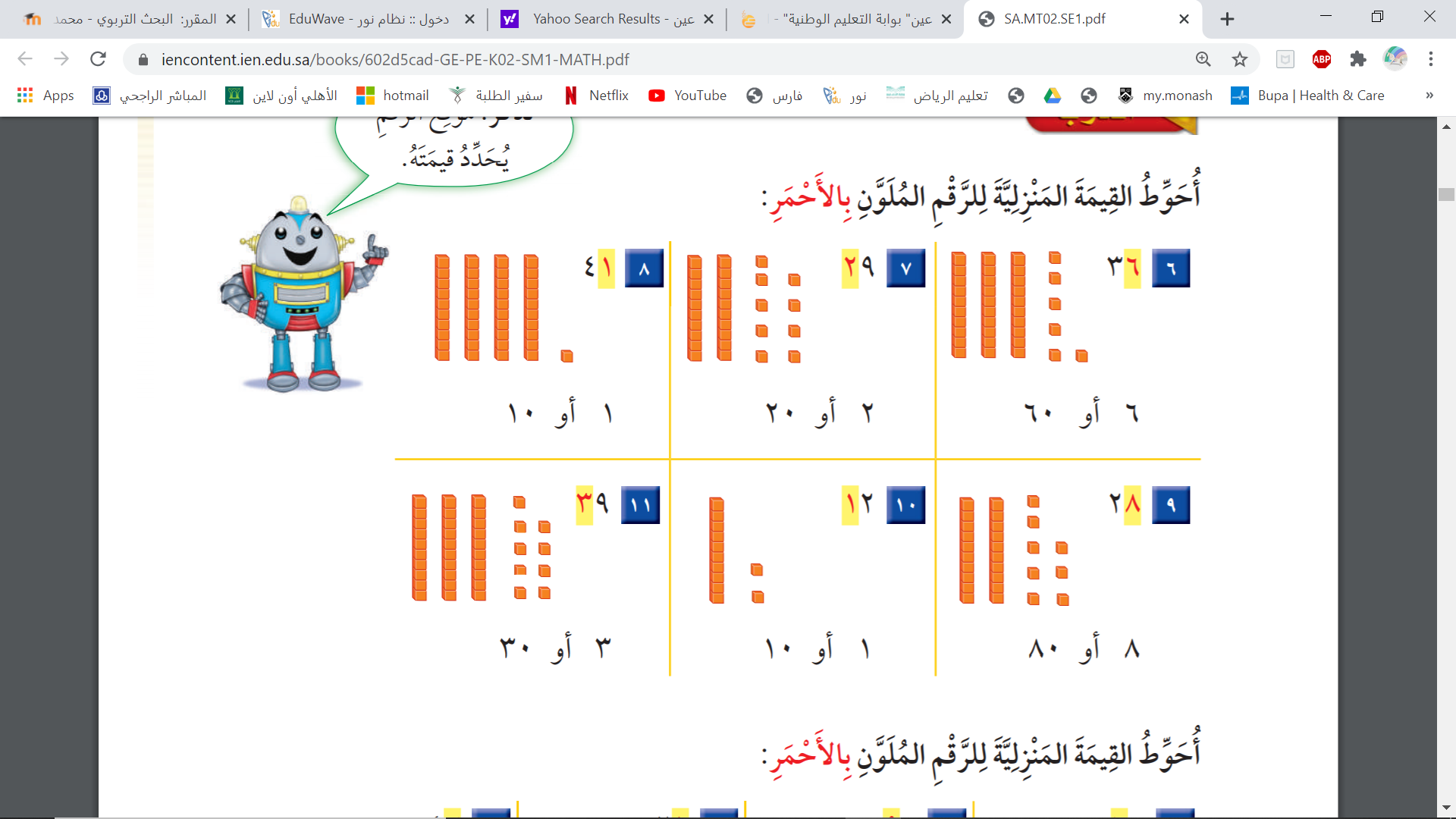 5
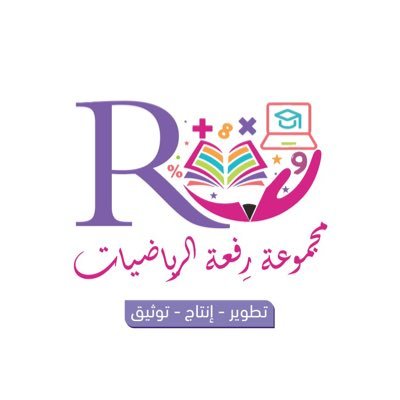 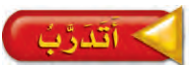 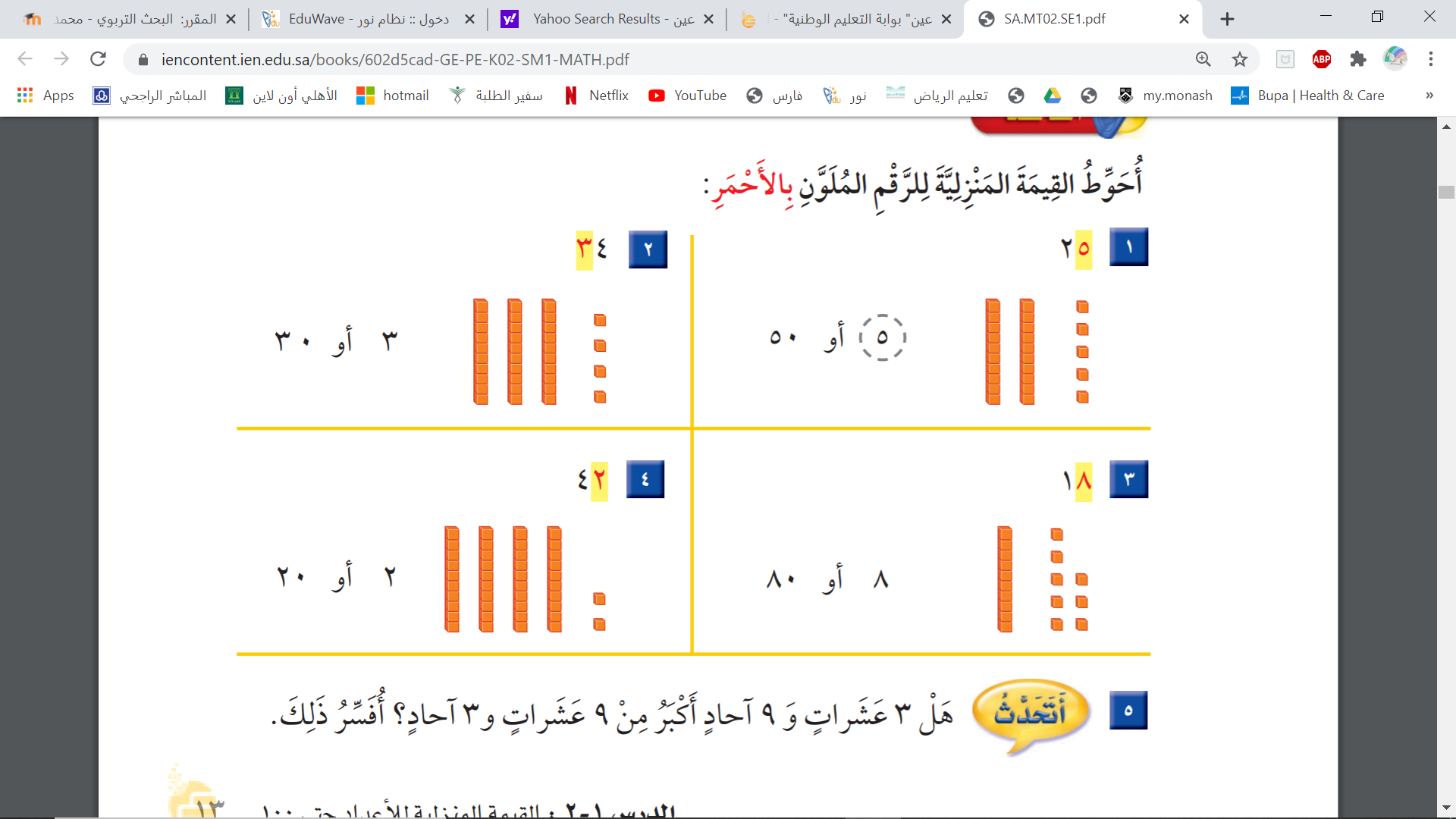 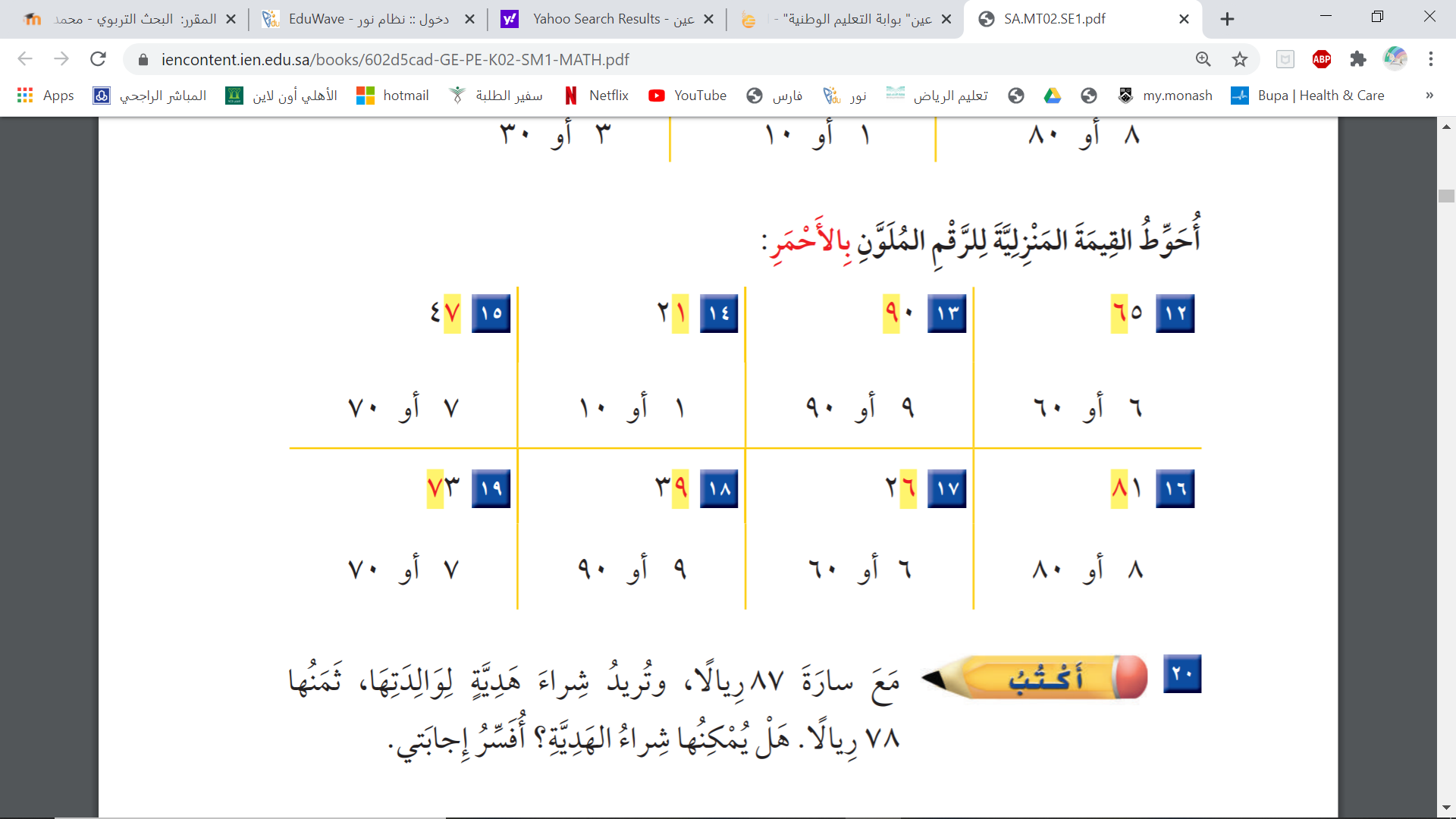 6
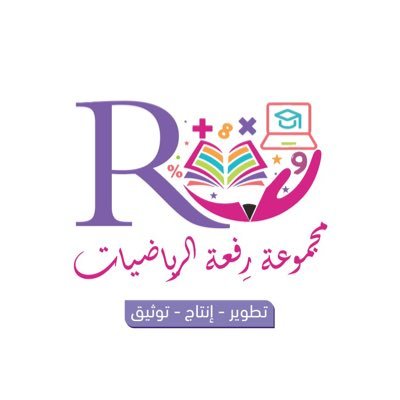 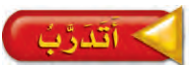 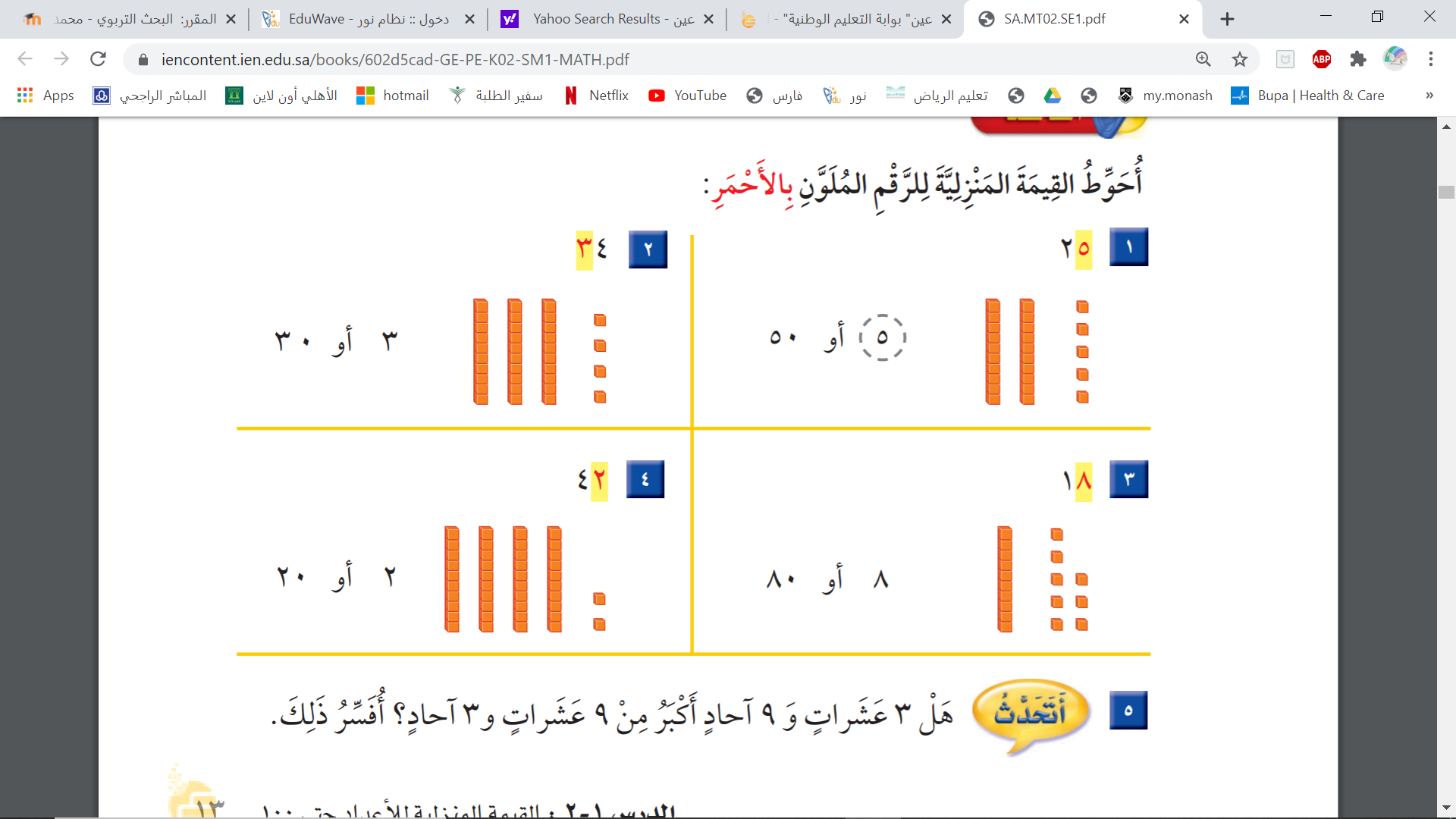 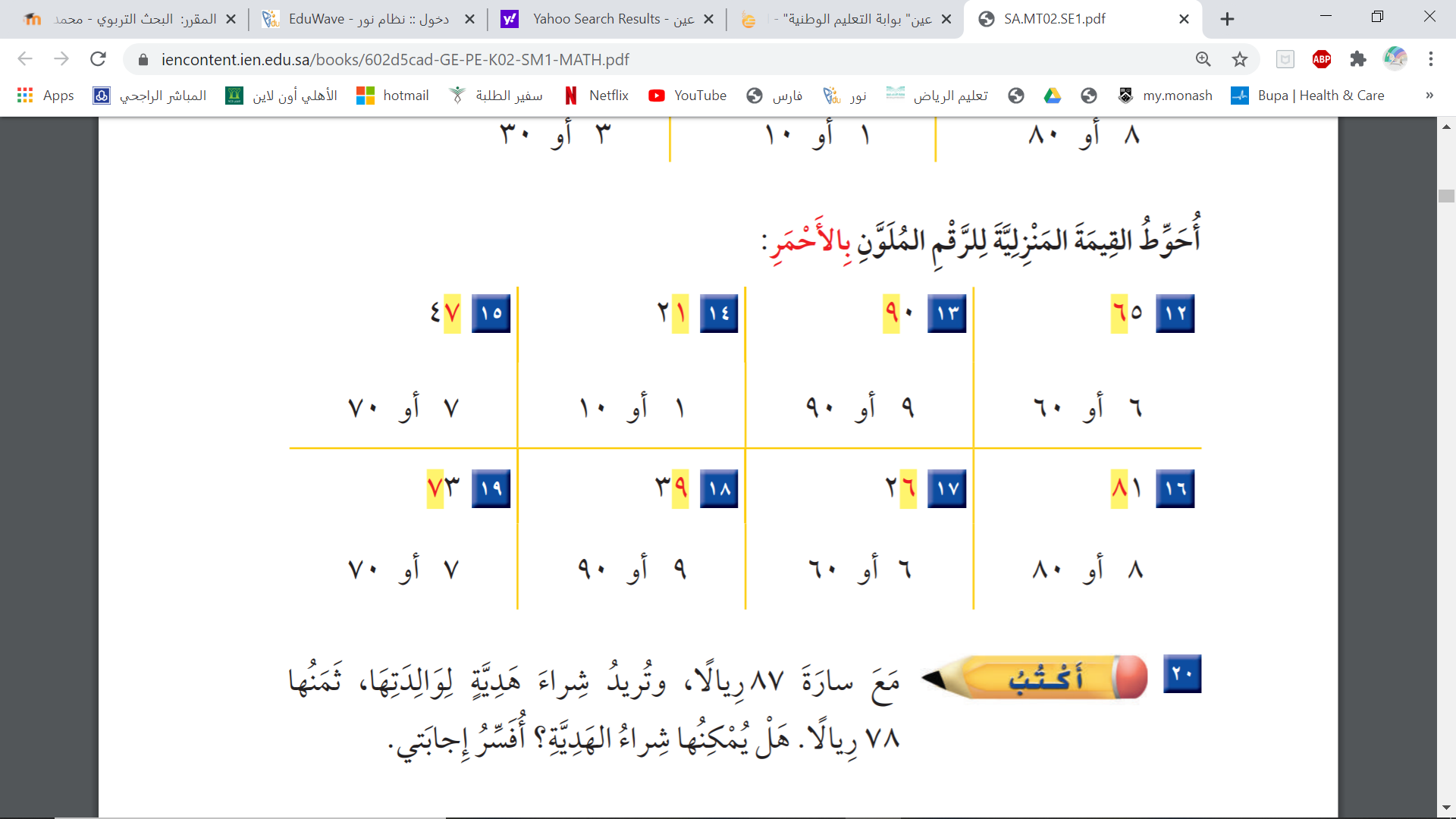 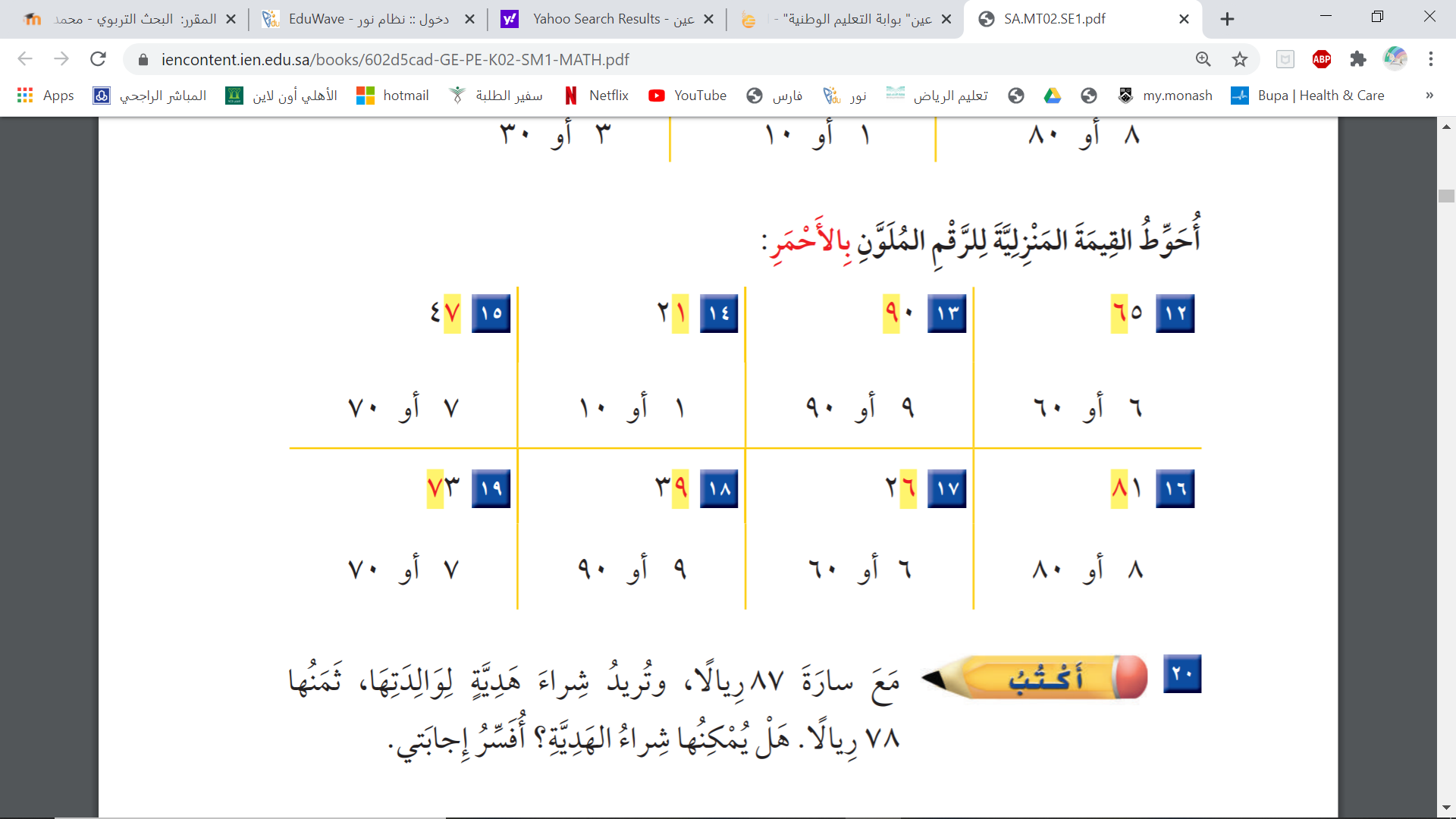 7